Figure 2. Modulation of response rate by recurrent activity and dendritic excitability. (A) An example raster plot ...
Cereb Cortex, Volume 25, Issue 10, October 2015, Pages 3561–3571, https://doi.org/10.1093/cercor/bhu200
The content of this slide may be subject to copyright: please see the slide notes for details.
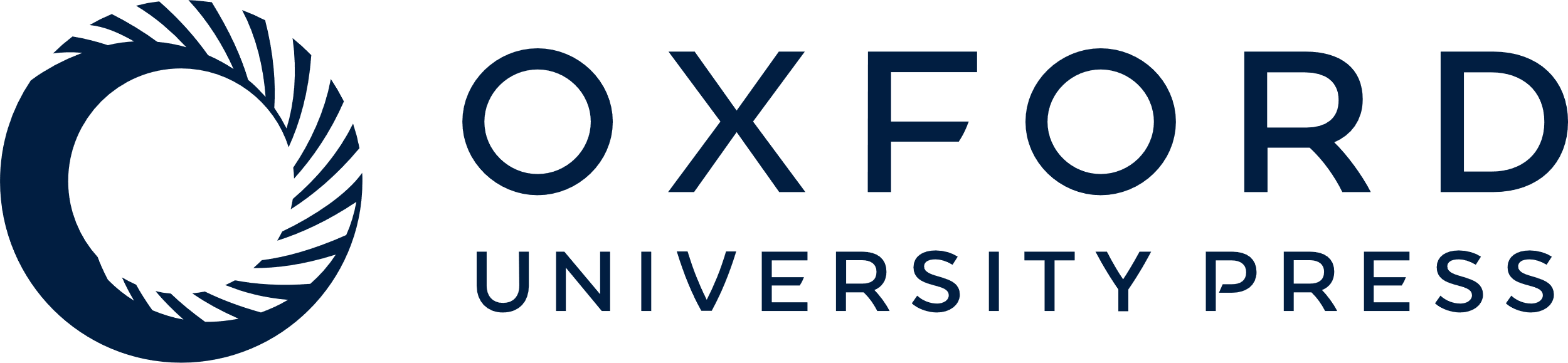 [Speaker Notes: Figure 2. Modulation of response rate by recurrent activity and dendritic excitability. (A) An example raster plot (top) and PSTH (bottom) of the firing of single (unconnected) cells in response to brief suprathreshold somatic/thalamic input at t = 0 (stimulus as in Fig. 1B). (B) Example raster plot (top) and PSTH (bottom) for the response to somatic input in microcircuits of N = 150 cells, all receiving brief suprathreshold somatic input at t = 0. (C) Same as in (B), except that apical dendritic Na+ channels in modeled cells were removed (denoted: −a.Na). (D) Response rate of cells in microcircuits of size N = 1–150 cells, in control condition as in (B) (black curve) and when removing particular apical dendritic channels (high-voltage-gated Ca2+ channels, green curve; both high- and low-voltage-gated Ca2+ channels, red curve; Na+ channels, purple curve) or NMDA receptors on both basal and apical dendrites (blue curve). The instantaneous rate was measured in a time window of 50 ms following stimulus onset.


Unless provided in the caption above, the following copyright applies to the content of this slide: © The Author 2014. Published by Oxford University PressThis is an Open Access article distributed under the terms of the Creative Commons Attribution Non-Commercial License (http://creativecommons.org/licenses/by-nc/4.0/), which permits non-commercial re-use, distribution, and reproduction in any medium, provided the original work is properly cited. For commercial re-use, please contact journals.permissions@oup.com]